XpomKZ
Лифтовые обрамления
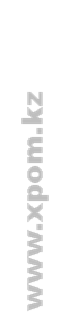 Общие сведения:
Для чего нужны обрамления :
Зашита проема от повреждений 
Безопасность пассажиров
Противопожарная безопасность
Эстетика
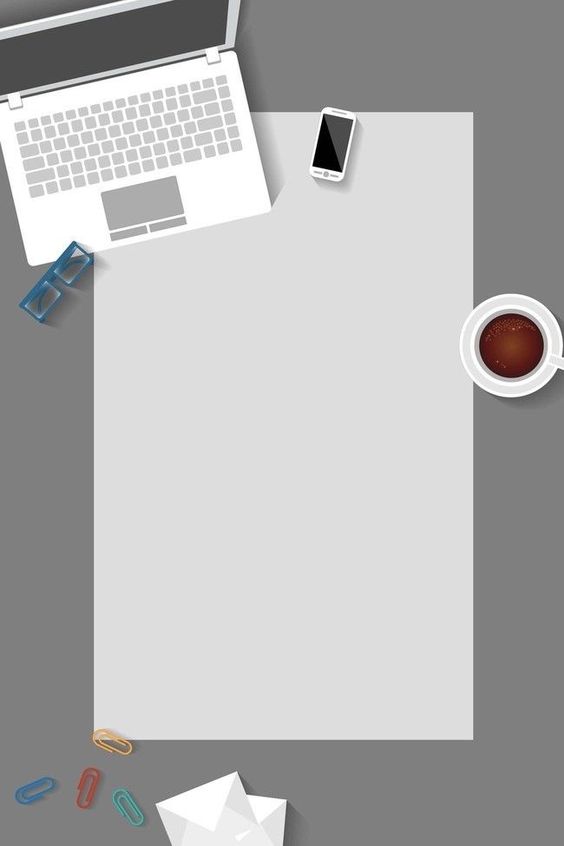 Лифтовое обрамление
Общие сведения 
Как это происходит 
Проектирование 
Производство 
Наше производство
Монтаж 
Материалы 
Галерея работ
Наш сайт
Контактная информация
Как это происходит
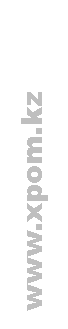 Производство
Проектирование
Монтаж
Проектирование
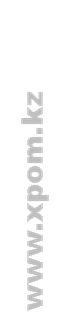 Изготовление в течение 7-9 дней.
Проверка качества.
Производительность завода в месяц 1450 порталов
“
Составление размерных матриц предусматривает снятие с каждого портала не менее 18-ти размеров.

Точность обеспечивается современными приборами и двухступенчатой системой контроля.
Проектирование
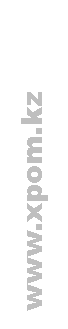 Задача конструктора заключается в систематизации и учёте всех этих факторов, и подборе оптимальной конструкции для данного объекта.
XpomKZ
На выбор конструкции влияют:
Различия размеров приёмов на разных этажах
Кривизна стен и пола
Отделка стен
Материал обрамлений
Learn More
Проектирование
3D-моделирование – это процесс создания объемной модели на основе чертежей и эскизов с помощью специальных компьютерных программ. При этом как готовую модель, так и модель лифтового портала на этапе проектирования можно увидеть со всех сторон — сверху, снизу, сбоку и в разрезе в любой плоскости. 
проектирование деталей и узлов лифтового портала;
экспресс-анализ прочности созданных конструкций лифтового портала;
определение напряжений и деформаций в элементах лифтового портала;
визуализация элементов декора отделки лифтового портала;
визуализация конструкции крепления и сопряжения элементов лифтового портала.
Производство
Во-первых, при  резке металла лазером достигается высокая точность реза без погрешностей и с минимальными допусками. 
Во-вторых, изделия и заготовки при обработке не деформируются, поскольку отсутствует механическое давление на материал. 
В-третьих, хотелось бы отметить низкую стоимость и высокую скорость производства изделий сложных форм. 
В-четвертых, использование специализированных компьютерных программ для обработки чертежей и создания раскроев позволяет максимально понизить процент отхода исходного материала.
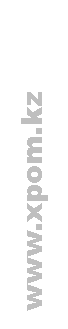 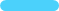 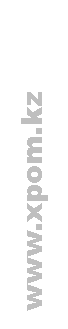 Производство
Автоматизированная гибка воплощает в металле самые смелые идеи конструктора.
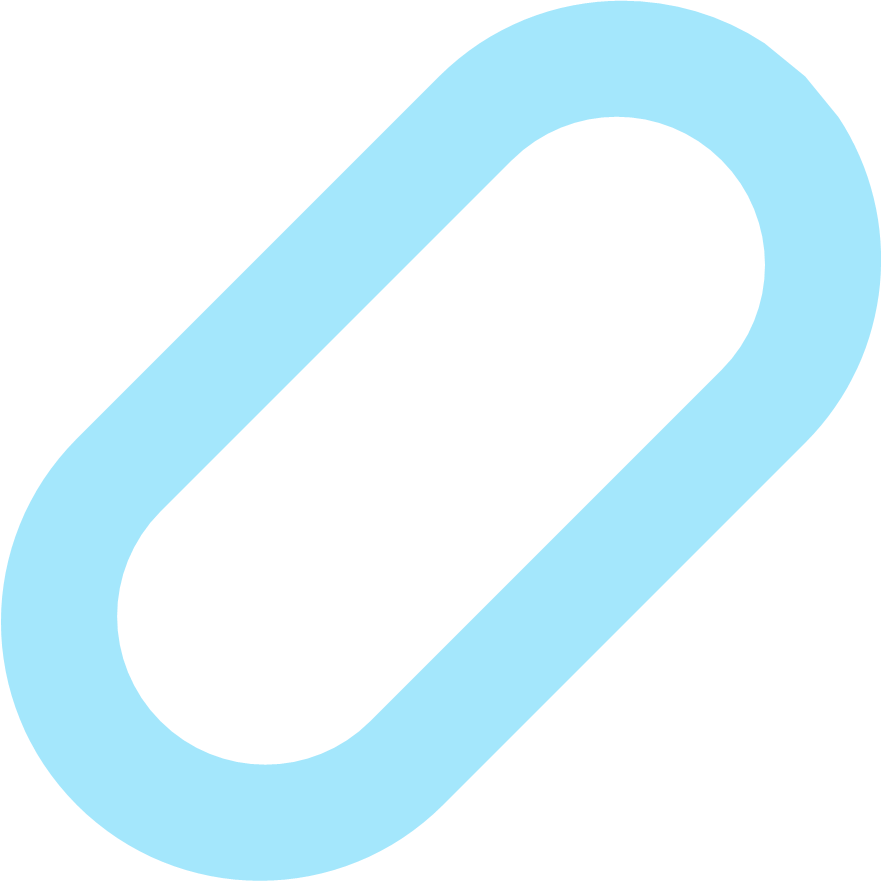 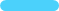 Наше производство
Наше производство
Монтаж
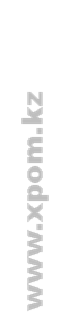 Профессионализм персонала компании зарабатывался более 5 лет только в нашей компании а в этой сфере уже больше 10 лет.

Есть свой автопарк и бригады которые выезжают на установку обрамления.
Learn More
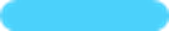 Материалы
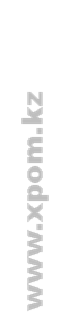 Нержавеющая сталь:
Долговечность
Высокие этетические качества
Крашенный металл
Полированная нержавеющая сталь
Learn More
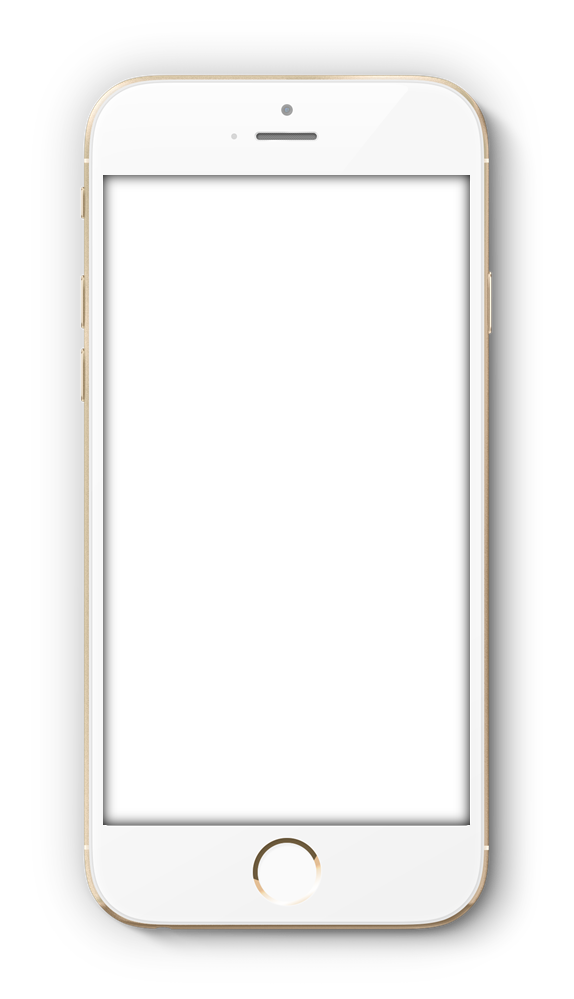 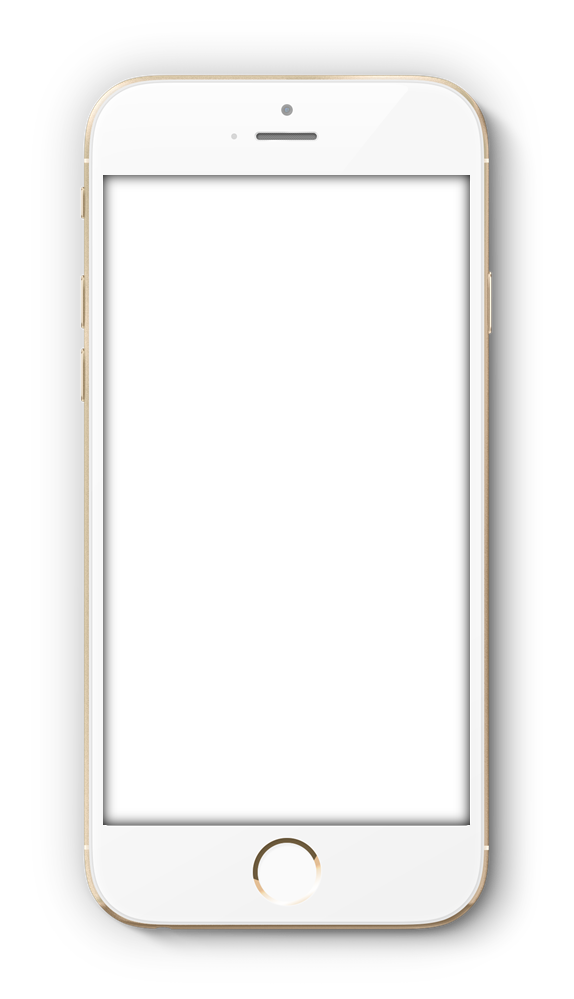 Галерея работ
Выполнение работы, вы можете обнаружить в Google.com, Yandex.ru, и в других поисковиках. Наши проекты можете найти с телефона компьютера или планшета.
Learn More
Галерея работ
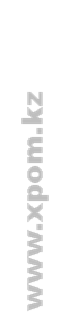 “Ut wisi enim ad
“Ut wisi enim ad
Newest feature one
Newest feature three
Ut wisi enim ad minim veniam, quis nostrud exerci tation ullamcorper suscipit lobortis nisl ut
Ut wisi enim ad minim veniam, quis nostrud exerci tation ullamcorper suscipit lobortis nisl ut
Байтурсынова Binom School
Learn More
Learn More
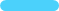 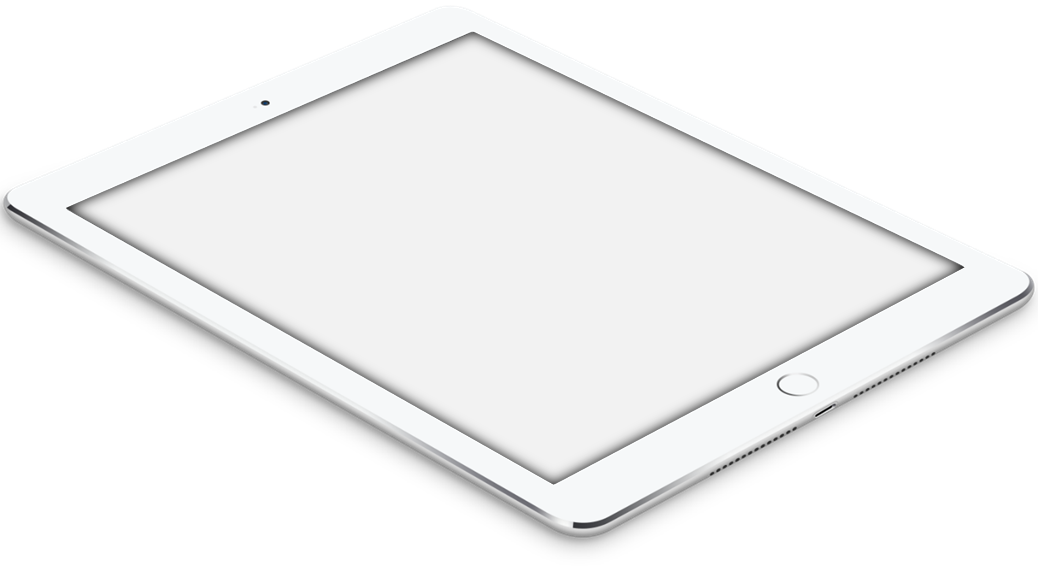 Галерея работ
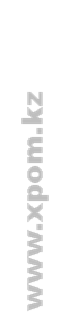 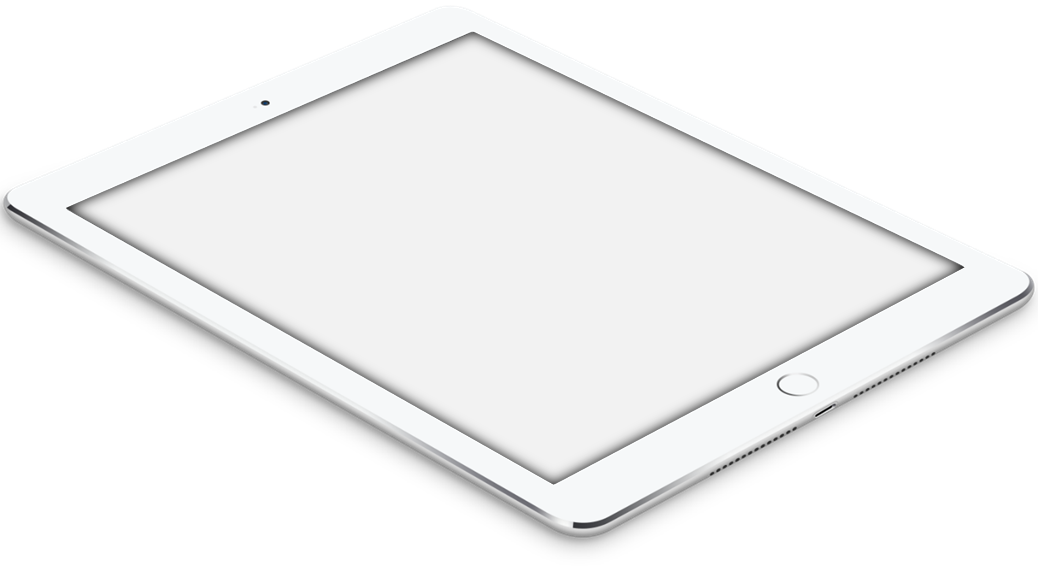 Более 10000+
Уже выполненных работ.
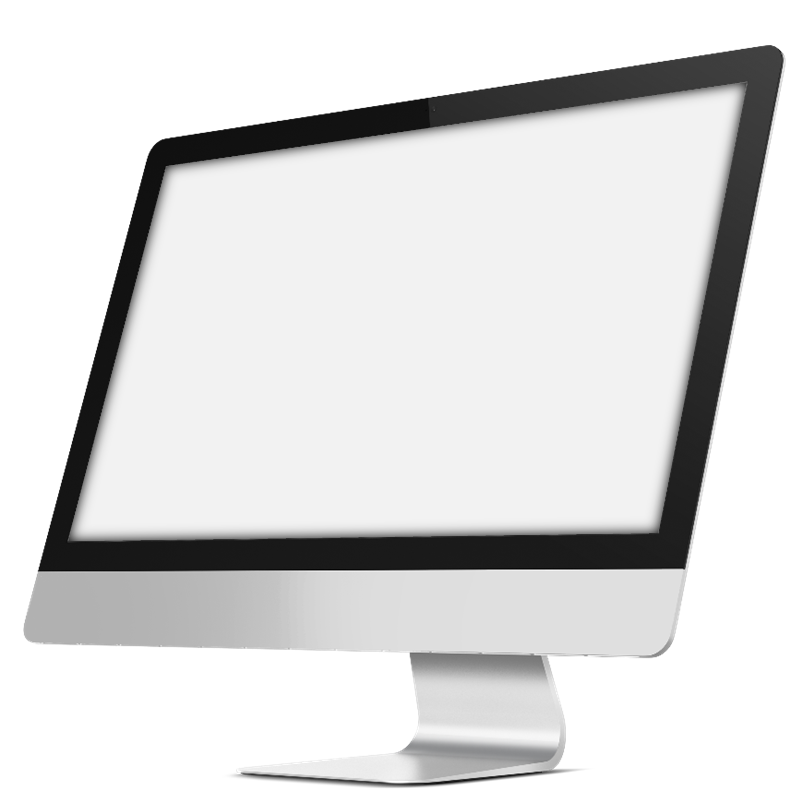 Галерея работ
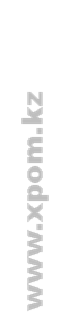 Так же вы всегда можете найти нас и наши работы в таких социальных сетях как ВК, Одноклассники, Facebook, Tik Tok.
Наш сайт
На нашем сайте вы можете найти всю полезную информацию и посмотреть все наши уже завершенные проекты.
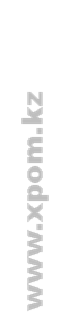 http://.xpom.kz
Learn More
Наши контакты
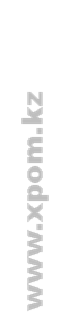 Address
Адрес Офиса и Цеха
About
ТОО ХРОМ КЗ компания для корпоративных и частных заказчиков, которая занимается производством и монтажом изделий из нержавеющей стали  в Нур-Султане.
Address
Phone
улица Бактыораза Бейсекбаева, 25/4 Байконыр район, Нур-Султан
8 (707) 498 9443
xpomkz@gmail.com
Find Me Now